Algemene Vergadering Antwerpen
17 juni 2017Jan GovaertsVzt. Bureau Arbitrage Antwerpen
Bureau Arbitrage
Antwerpen
Arbitrage VV - Visie
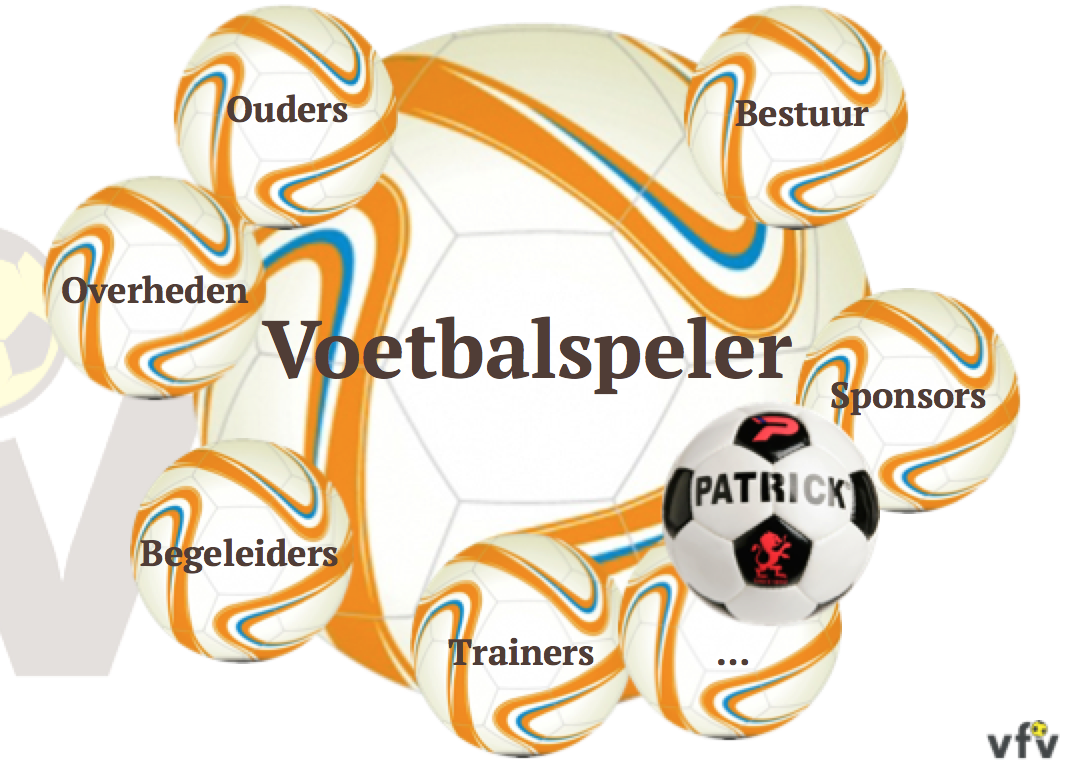 Arbitrage VV - Visie
Een terugblik 2016-2017
Realisaties 2016-2017 (1)
Efficiëntie & effectiviteit
Doorgedreven digitalisering  
Implementatie van RefAssist (ism Movetex)
Besparing man-uren mbt aanduidingen, ingeven data en rapporten
Besparing van blokken:
[Speaker Notes: Uniformiteit van structuur en visie 
van bestuur VFV & ACFF met KBVB overkoepelend voor betaald voetbal.
van visie realiseren en implementeren
van administratie 
inclusief ACFF & VFV Refereeing Department.
Administratie, budget, secretariaat, informatisering aanduidingen, …

Efficiëntie & effectiviteit
Oa. Aanwenden middelen, optimalisering aanduidingen, …

Verankeren van een éénvormige opleiding binnen Referee Academy
Éénheid over de regio grenzen heen
Gebaseerd op competentieprofielen per niveau
Met extra focus op talent ontwikkeling

Innovatie in aanpak
Ifv rekrutering & retentie scheidsrechters 
Cfr. basistekst groeien en winnen
Gedeelde verantwoordelijkheid met clubs: 
Idee: geen aangesloten referees betekent geen aangeduide referees voor thuiswedstrijden … 
Idee cfr Frankrijk: 2 of 3 jeugdploegen per referee in comp. 
Idee: label quality ifv spelen interprov.
Idee referee scholen bekijken met andere sportfederaties (analogie voetbalscholen)
Opleiding, begeleiding en selectie observers & instructors
Vb. Referee: als referee/coach; als referee/instructor; …
…
….]
Realisaties 2016-2017 (2)
Eénvormige opleiding:
Uniforme cursussen over provincie-grenzen heen
Trainingen voor namiddagkader in combinatie met technische sessies
“Iedereen Opleiding”: Gewestelijke Cursussen voor ELKE scheidsrechter via Vriendenkringen (dichter bij de basis)
Met extra focus op talent-ontwikkeling
Coaching-cultuur: opleiding en begeleiding opleiders: trainingsessies

Promoties:
Resulterend voor Antwerpen in:- 3 SR promotie naar 3D Nationaal Amateur- 3 AR promotie naar 3D en 2D Nationaal Amateur- nieuwe elementen in vnl. 1P en 2P- 17 jonge SR promotie naar 4P (namiddagkader)
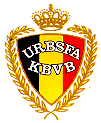 Realisaties 2016-2017 (3)
Communicatie:
Facebook-pagina
LAVA-website (www.vvantwerpen.be/arbitrage-antwerpen/)
Pers/Media:- Voetbalexpress- persbelangstelling omtrent artikels:1) “tekort aan scheidsrechters”:  		van 800 (juni/2016)  		naar 740 (sept/2016 => juni/2017): status quo2) “jonge refs: hoe vroeger je in uw club begint, hoe beter/hoe gemakkelijker”
Kick-off van nieuw project “clubscheidsrechter”
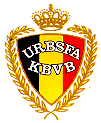 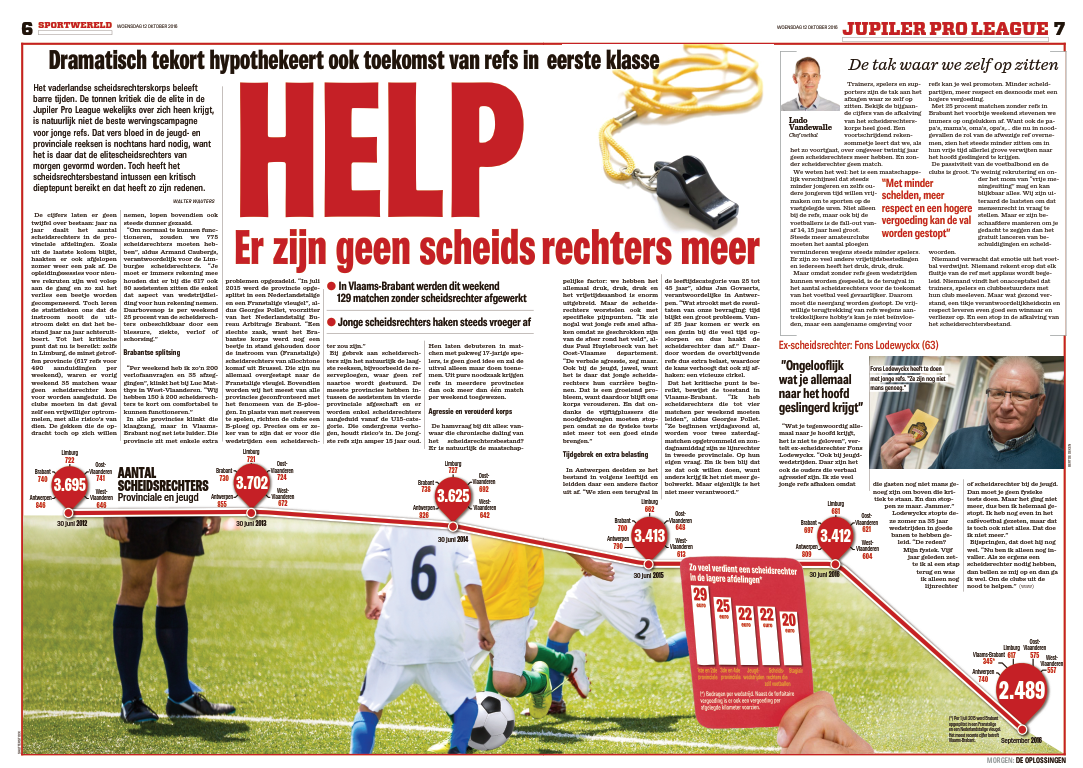 Acties en focus
Efficiëntie:- Verderzetting optimalisatie kosten- ObserverAssist: platform voor automatisatie verwerking SR-examens
Voorbereiding en opleiding:- Aanduidingen AR’s tijdens Beker Antwerpen (4 voorrondes 1P-2P)- Aanduidingen AR’s bij vriendsch. wedstrijden vanaf ploegen 1P- Intensifiëring: extra trainingen, etc.
Innovatie: - Coaching-cultuur- Meer connectie met clubs: 		- gezamenlijke aanpak van tekort SR’s
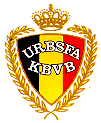 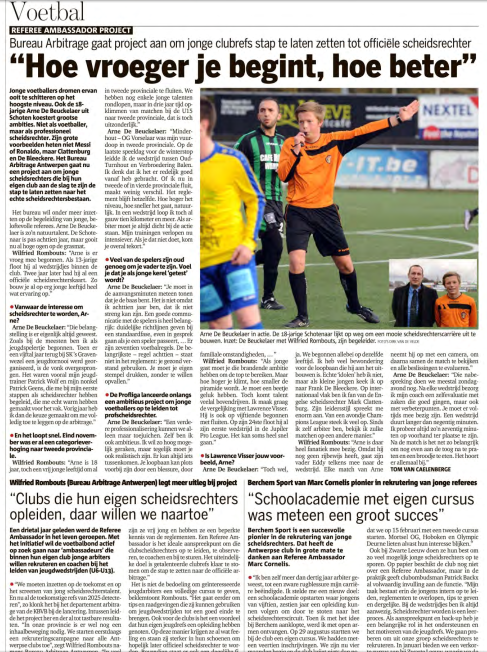 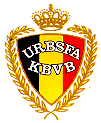 Vooruitblik 2017-2018
Beslissing 2017-2018
Geen assistent-scheidsrechters meer in 4P:Owv dalend aantal scheidsrechters en het steeds meer opvorderen van voormiddagscheidsrechters om als assistent-scheidsrechter verplicht op te treden in 4de Provinciale:
Alle kompetitiewedstrijden in 4de Provinciale zonder assistent-scheidsrechters. 
Om alle kompetitiewedstrijden in 4de Provinciale hetzelfde wedstrijdverloop te garanderen, is het de scheidsrechter ook niet toegestaan om deze wedstrijd te leiden met gelegenheids-assistenten (idem dito mbt club-assistenten).
De assistent-scheidsrechters die in het seizoen 2016-2017 enkel actief waren in 4de Provinciale, zullen afhankelijk van hun mogelijkheden ingedeeld worden als assistent-scheidsrechter in 3de Provinciale dan wel jeugdscheidsrechter.
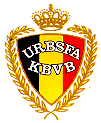 Acties en focus
Efficiëntie:- Verderzetting optimalisatie kosten- ObserverAssist: platform voor automatisatie verwerking SR-examens
Voorbereiding en opleiding:- “Eigen scheidsrechter” bij vriendsch. wedstr. mogelijk, mits akkoord gevraagd van BA- Aanduidingen AR’s tijdens Beker Antwerpen (4 voorrondes 1P-2P)- Aanduidingen AR’s bij vriendsch. wedstrijden vanaf ploegen uit 1P- Intensifiëring: extra trainingen voor talenten, voor AR’s
Project “Clubscheidsrechter”: - Organisatie van clubbezoeken (opleider en VK scheidsrechters)
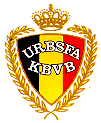 Project “Clubscheidsrechter”
Kick-off meeting op 13 maart 2017:- Gezamenlijk project (Clubs & Scheidsrechters) => “win-win”- Ondersteuning clubverantwoordelijke voor SR’s 5v5 en 8v8- Verkorte opleiding reglementen 5v5 en 8v8 (incl. kwis)& Feed-back op het terrein
Eerste clubbezoeken: resultaten- Zwarte Leeuw (3 kand.)- Berchem (3 kand.)- De Kempen (1 kand.)
Wanneer komen we bij u langs? E-mail naar psc.foot.antwerpen@voetbalvlaanderen.be
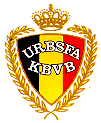 Clubbezoek: 45min verkorte opleiding reglementen
Clubbezoek: mèt aandacht voor body language
Clubbezoek: daarna de praktijk…
Clubbezoek: begeleiding op het terrein
Clubbezoek: nabespreking tijdens quarters…
Resultaat clubscheidsrechters (Berchem Sp.): een aantrekkingspool voor jongeren!
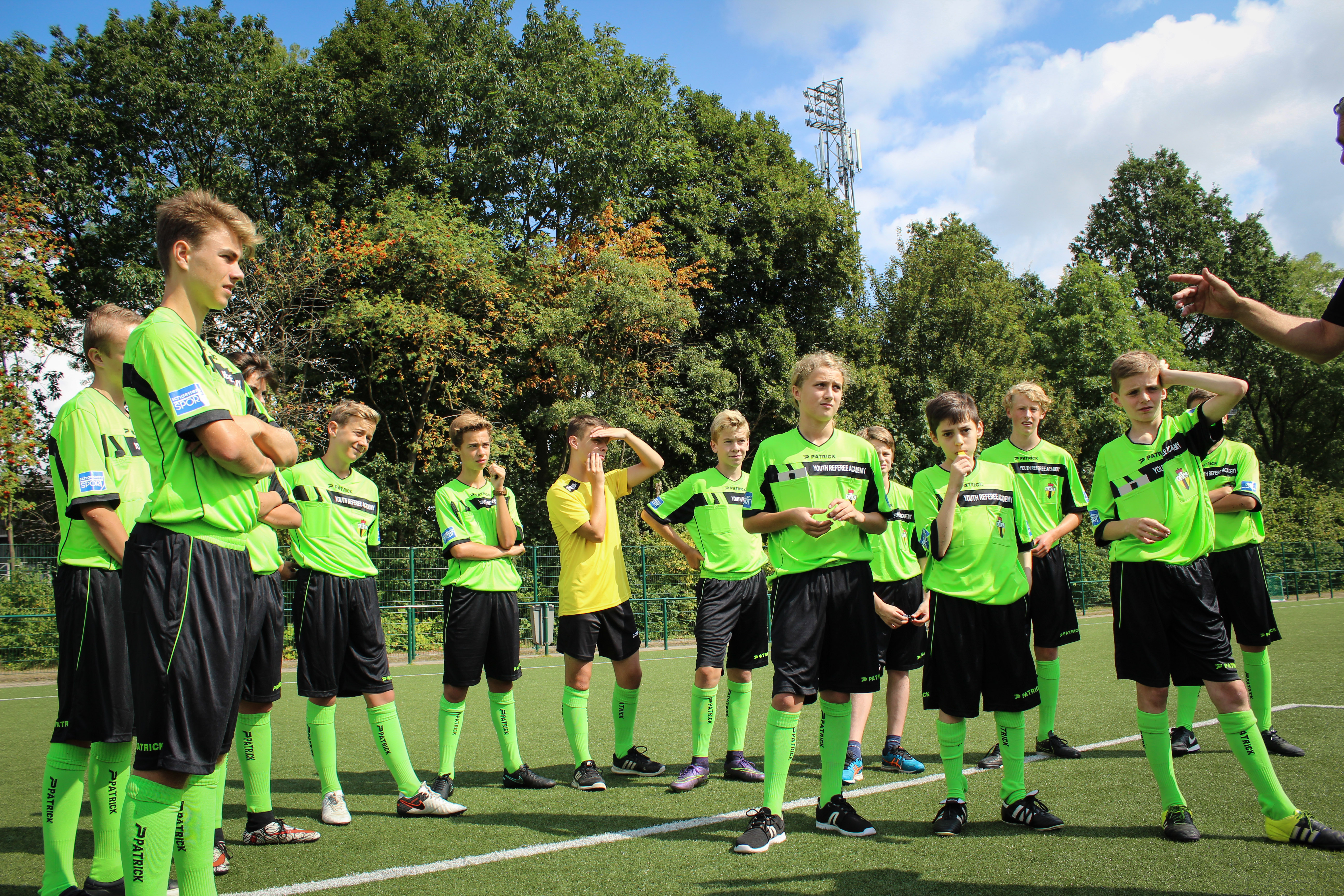 Resultaat clubscheidsrechters (Berchem Sp.): een hechte community!
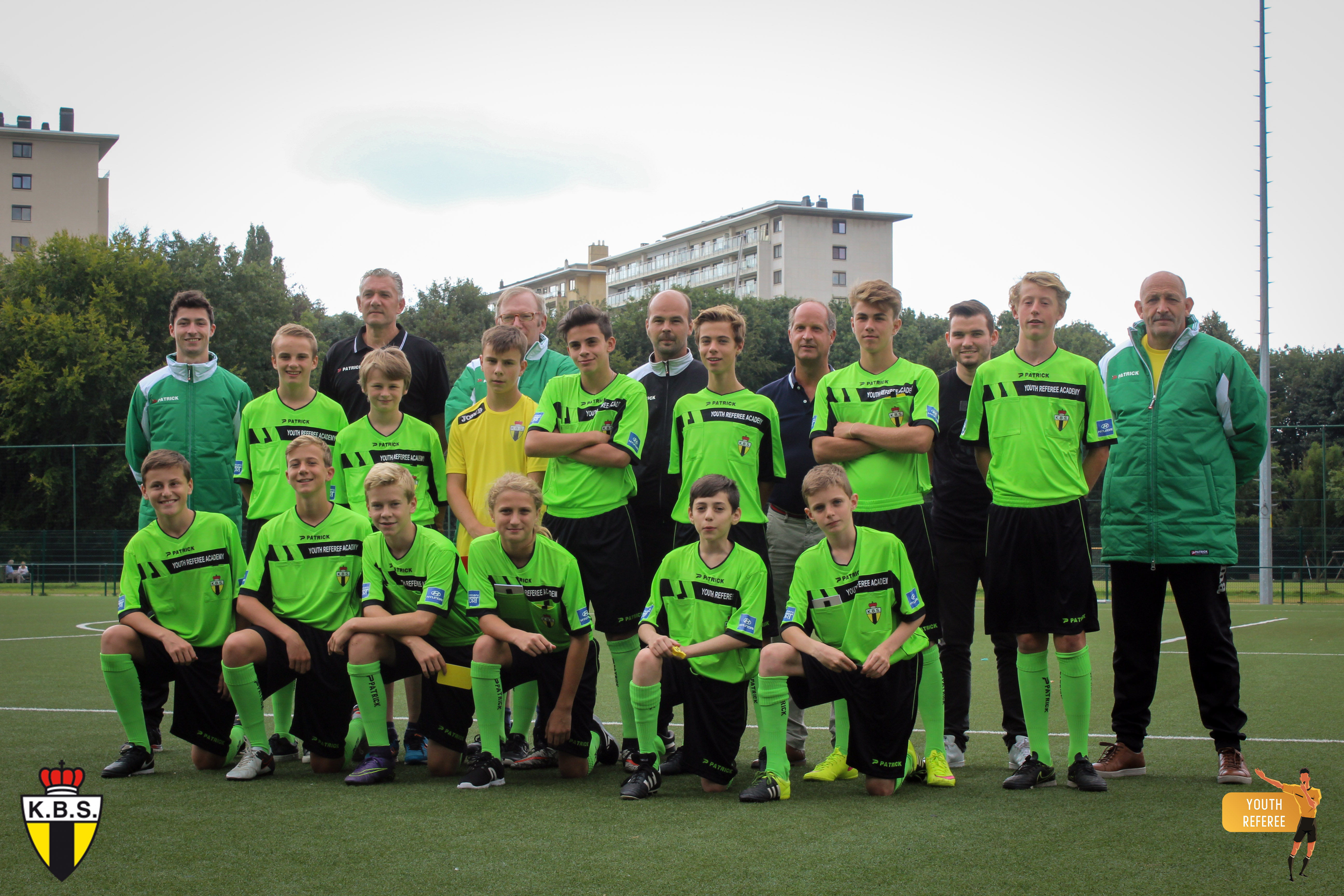 Word Scheidsrechter!
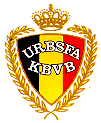 [Speaker Notes: 1’]
Project “Clubscheidsrechter”
Eindverantwoordelijke Bureau Arbitrage Antwerpen: Wilfried Romboutswilfried.rombouts@gmail.com
Ervaring met een Referee Ambassador?: Marc Cornelis (Berchem Sp.):marc.cornelis1@gmail.com
Dank aan 	Leden Bureau Arbitrage 
	& zijn opleiders en adviseurs!